Presentazione Piano StudiLettere e filosofia - Filologia Moderna e FilosofiaCambio indirizzo
1
Funzione Gestione Carriera e Servizi agli Studenti
Cambio di indirizzo
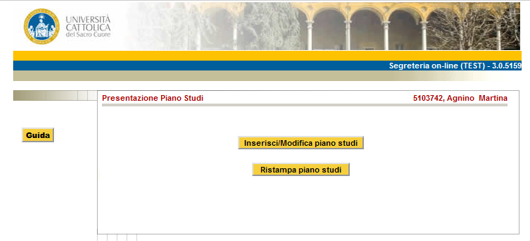 1
Per iniziare la procedura clicca su «Inserisci/Modifica piano studi»
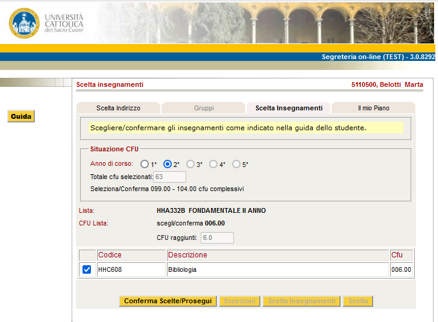 2
Clicca su «Scelta indirizzo»
Funzione Gestione Carriera e Servizi agli Studenti
2
Cambio di indirizzo
3
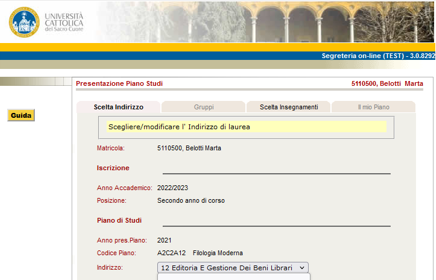 A questo punto scegli dai menù a tendina l’Indirizzo.
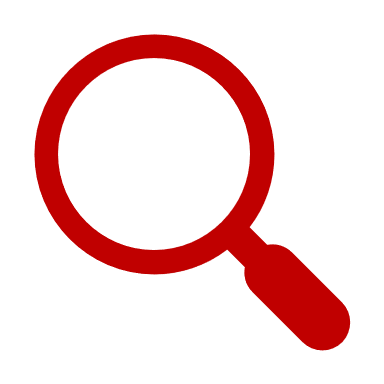 Filosofia
Filologia Moderna
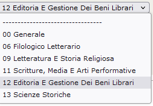 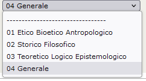 4
Per proseguire clicca su «Conferma».
Funzione Gestione Carriera e Servizi agli Studenti
Cambio di indirizzo
5
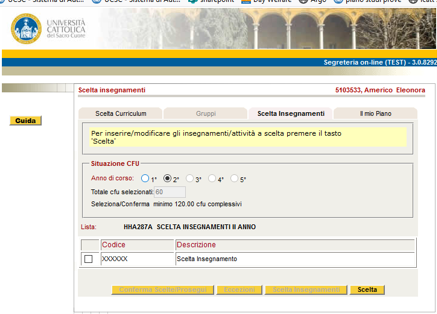 Seleziona il 1° anno cliccando sul pallino indicato dalla freccia
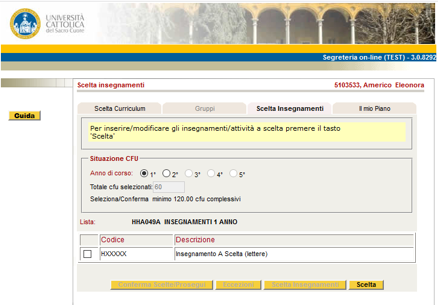 6
Seleziona la voce «Lista» cliccando sul quadratino indicato dalla freccia, poi nel pop-up clicca su «OK».
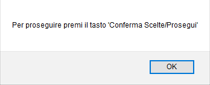 Cambio di indirizzo
7
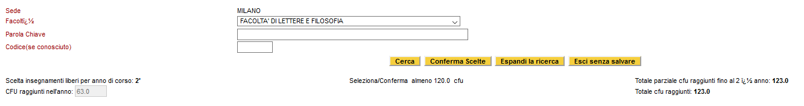 Per proseguire clicca su «Cerca»
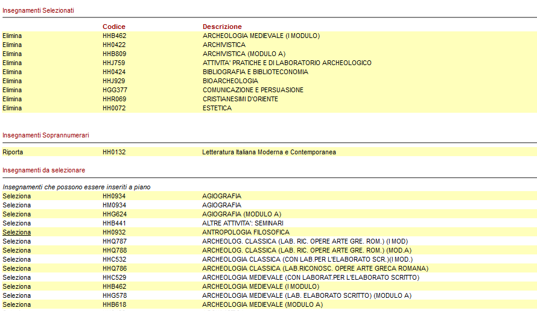 8
Se devi togliere dal piano studi uno o più insegnamenti del 1° anno clicca su «Elimina» accanto al codice dell’insegnamento
Inserisci i nuovi insegnamenti scelti cliccando su «Seleziona»
9
Per confermare il piano studi già presente o le modifiche effettuate clicca su «Conferma scelte»
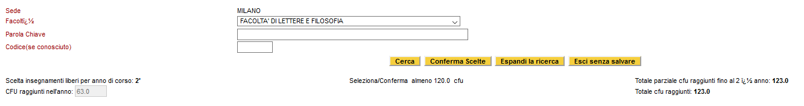 10
Cambio di indirizzo
11
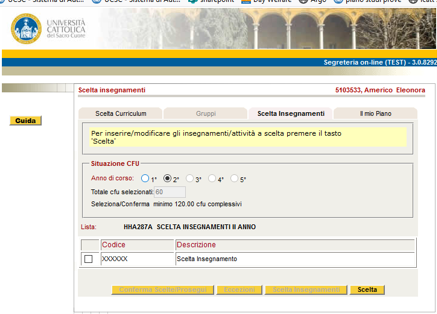 Per proseguire seleziona il 2° anno cliccando sul pallino indicato dalla freccia.
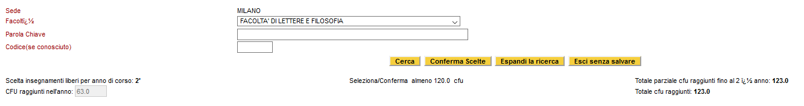 12
Per proseguire clicca su «Cerca» e seleziona gli insegnamenti fino al raggiungimento dei CFU richiesti.
Infine clicca su «Conferma scelte».
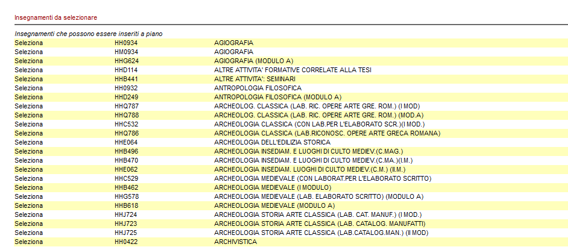 Cambio di indirizzo
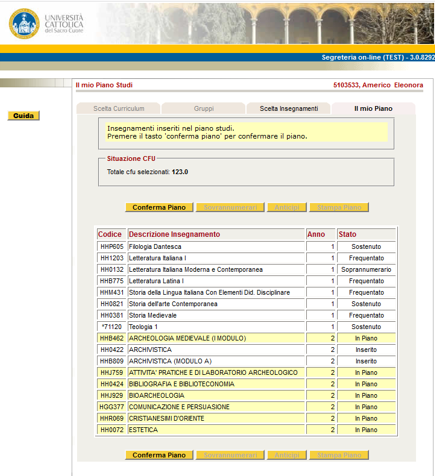 13
Per proseguire clicca su «Conferma piano»
Cambio di indirizzo
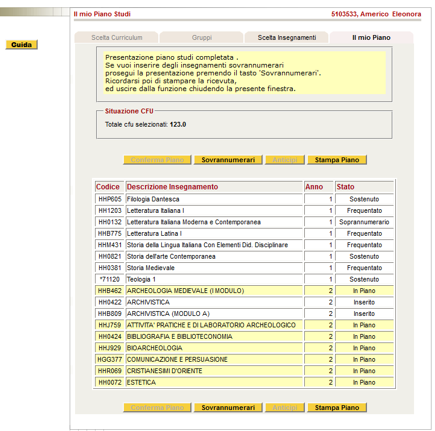 14
Se vuoi inserire degli esami sovrannumerari prosegui la presentazione cliccando su «Sovrannumerari»
15
Per concludere la presentazione clicca nuovamente su «Conferma piano» e poi su «Stampa piano», salvando il file sul tuo dispositivo.